AUSTRIA
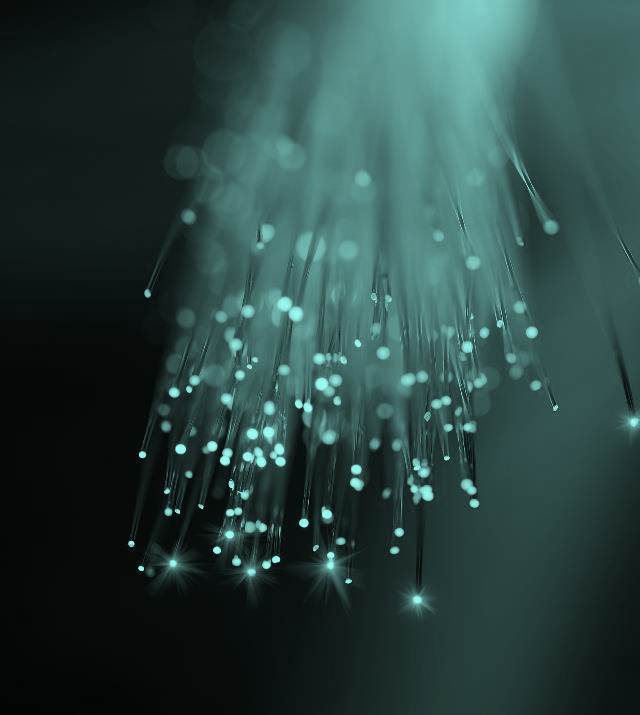 Porting Information - Ireland
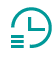 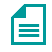 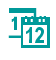 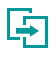 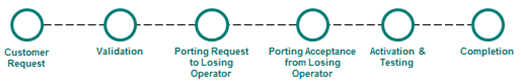 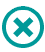 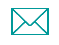 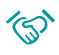